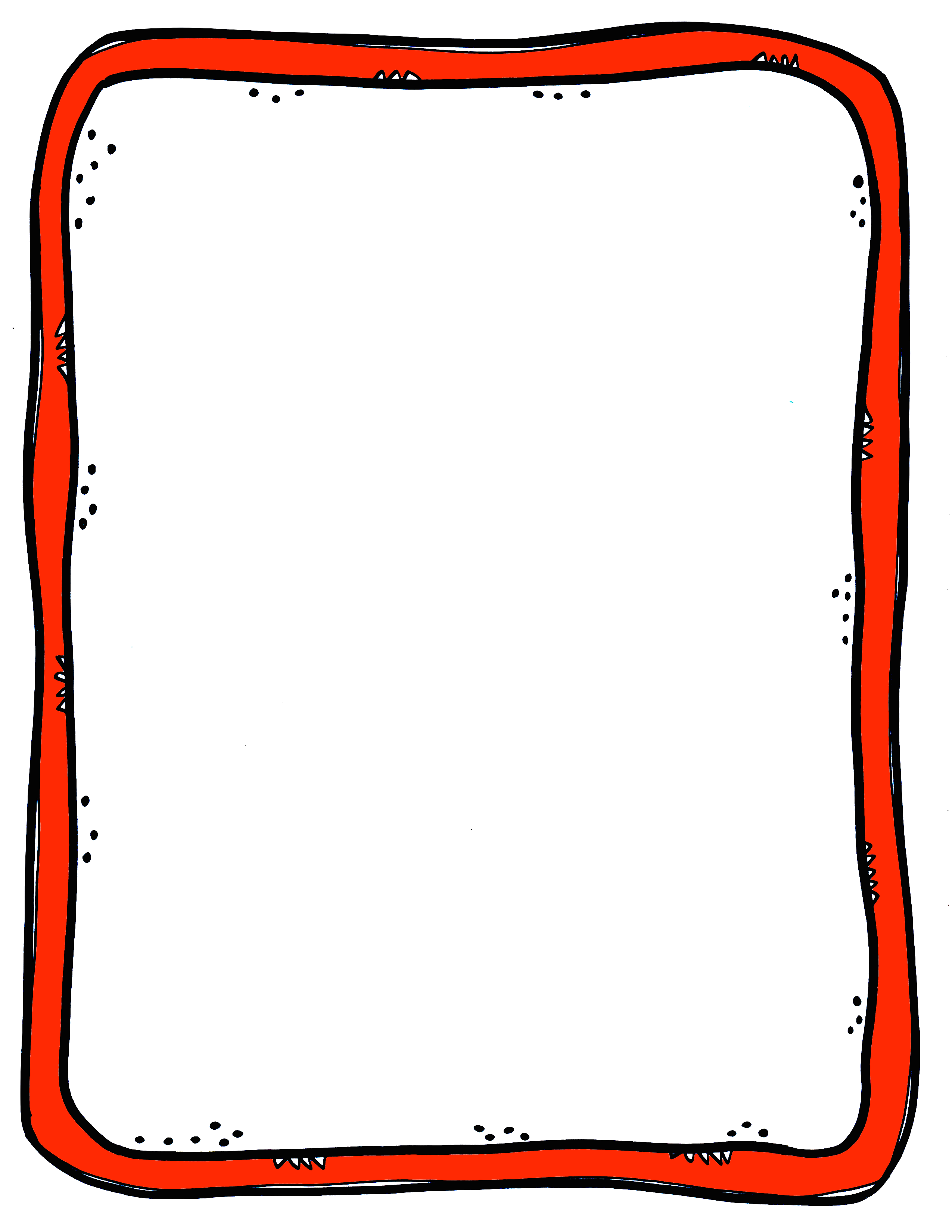 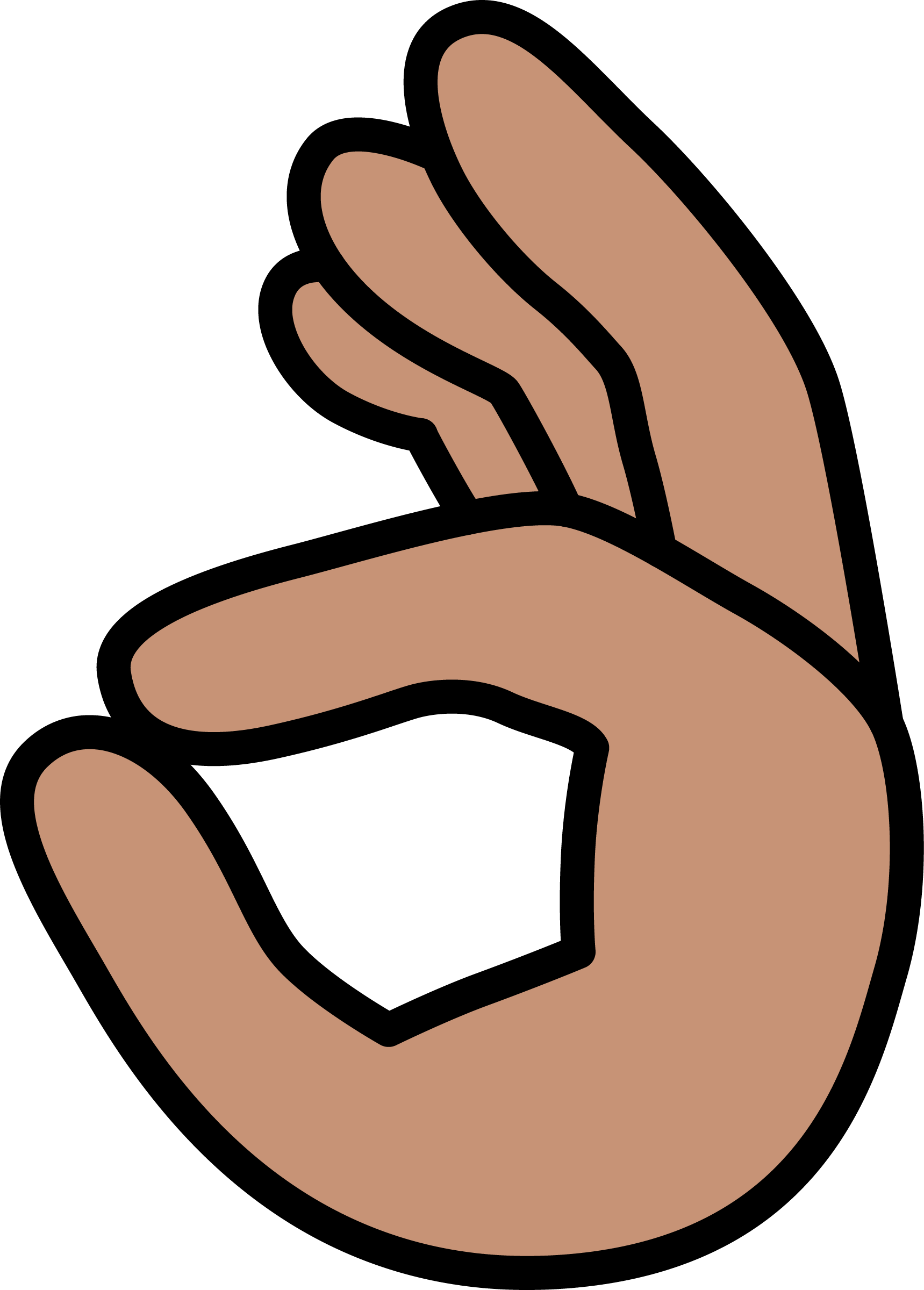 I am OK.
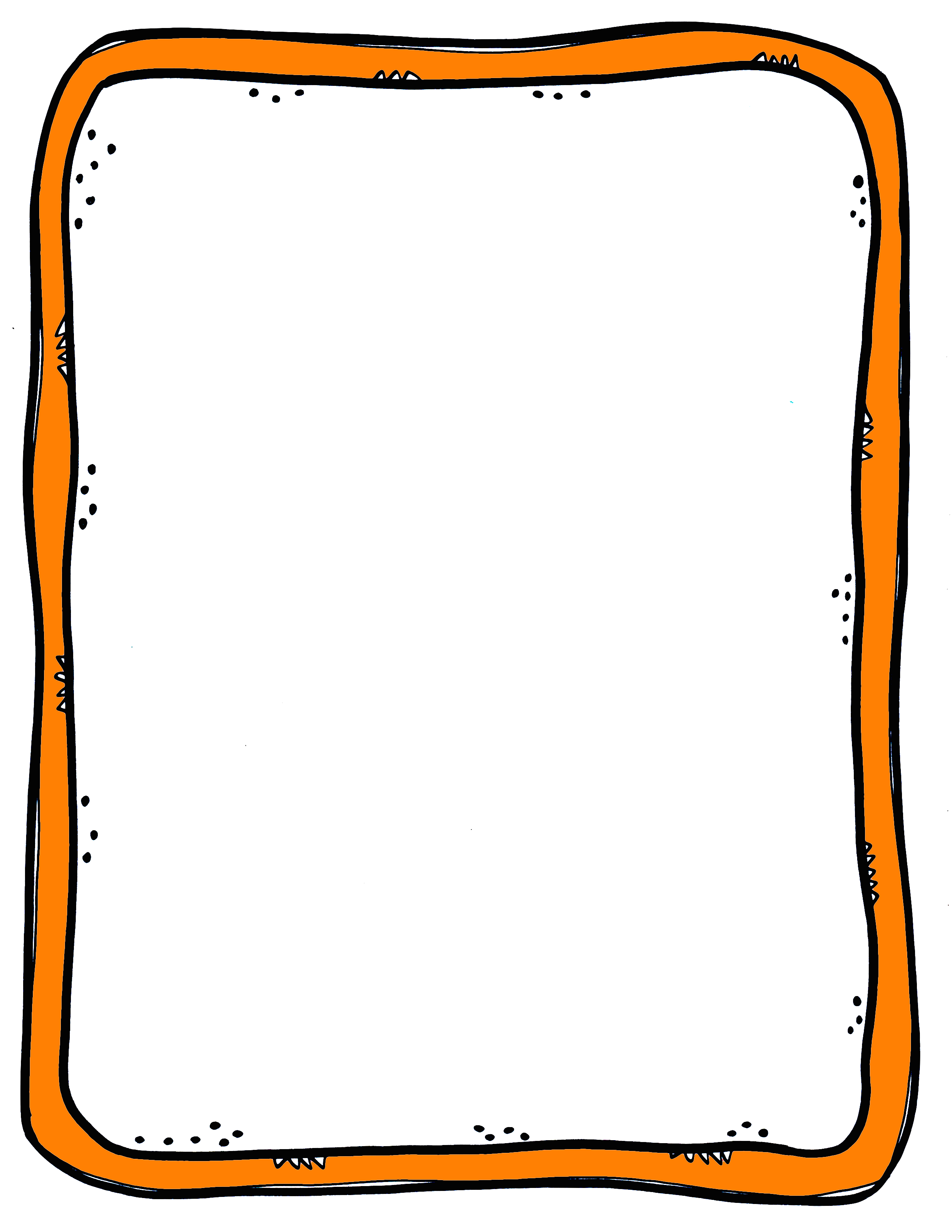 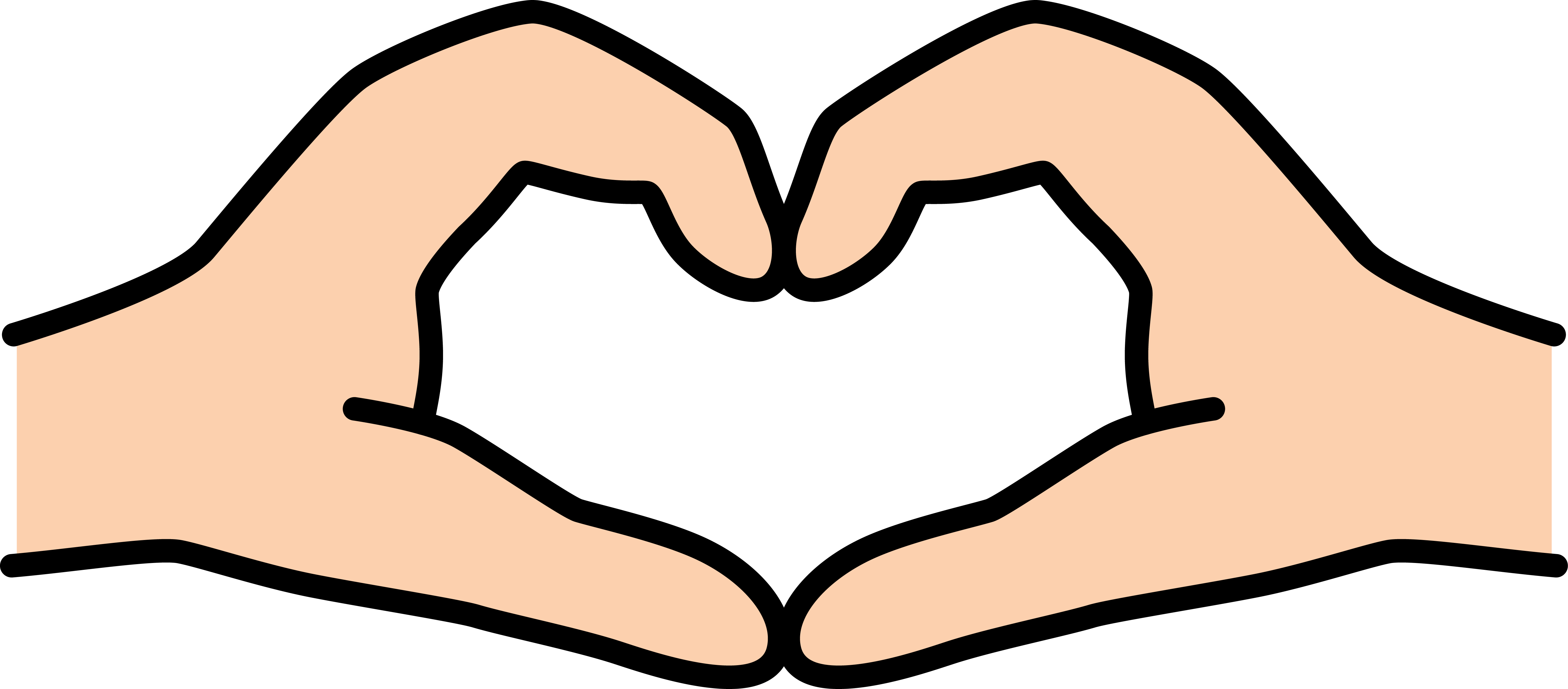 I am loved.
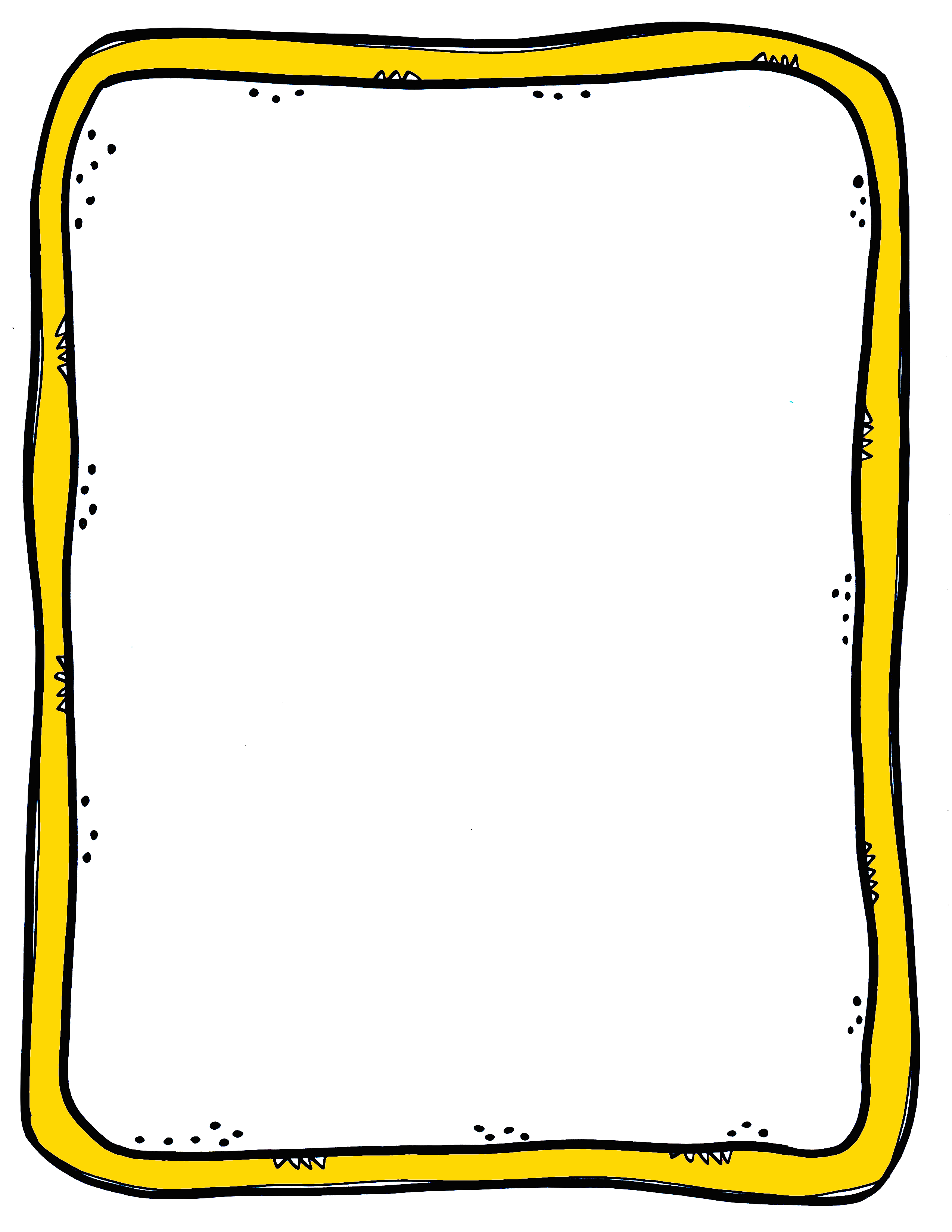 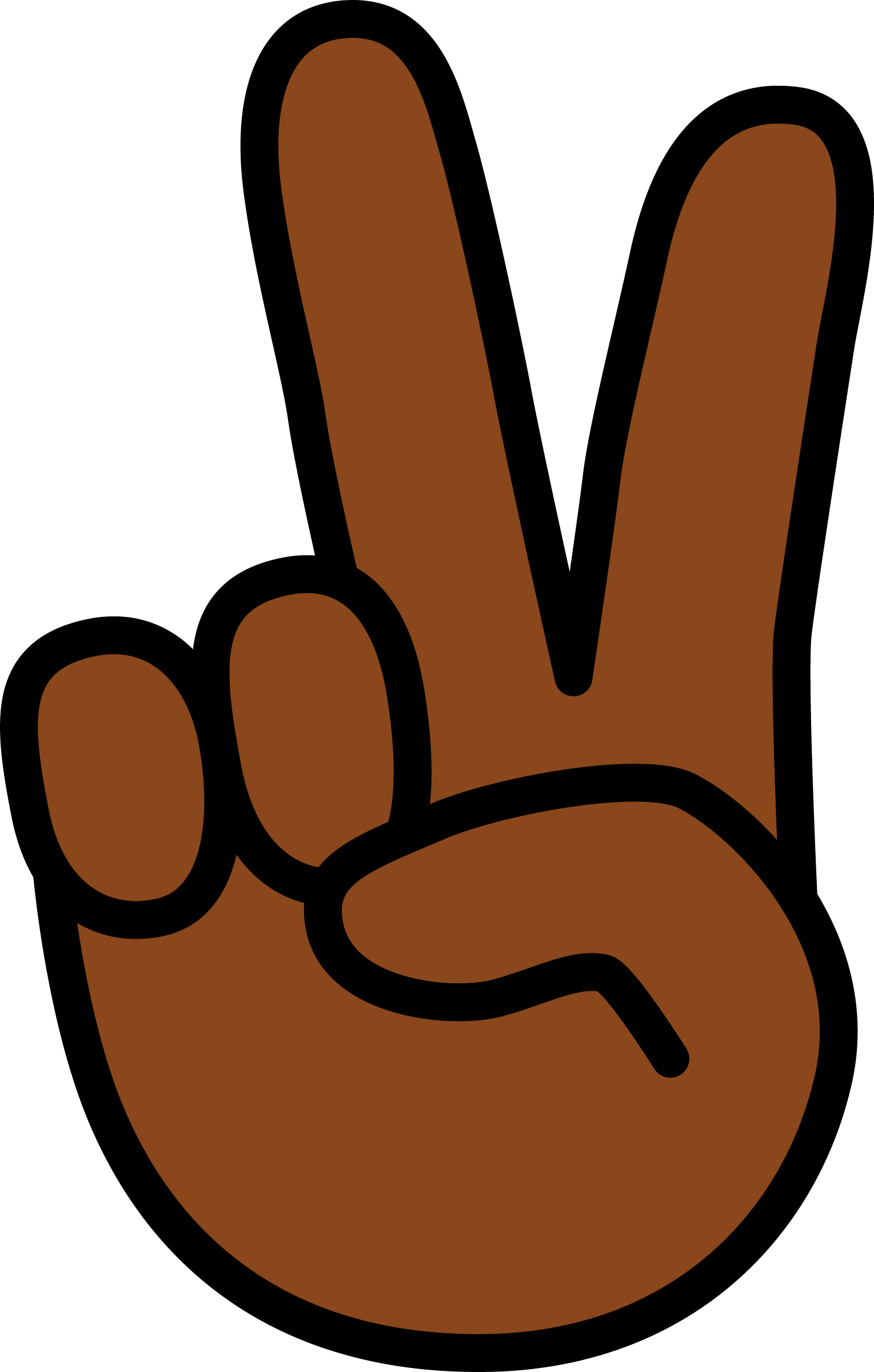 I am peaceful.
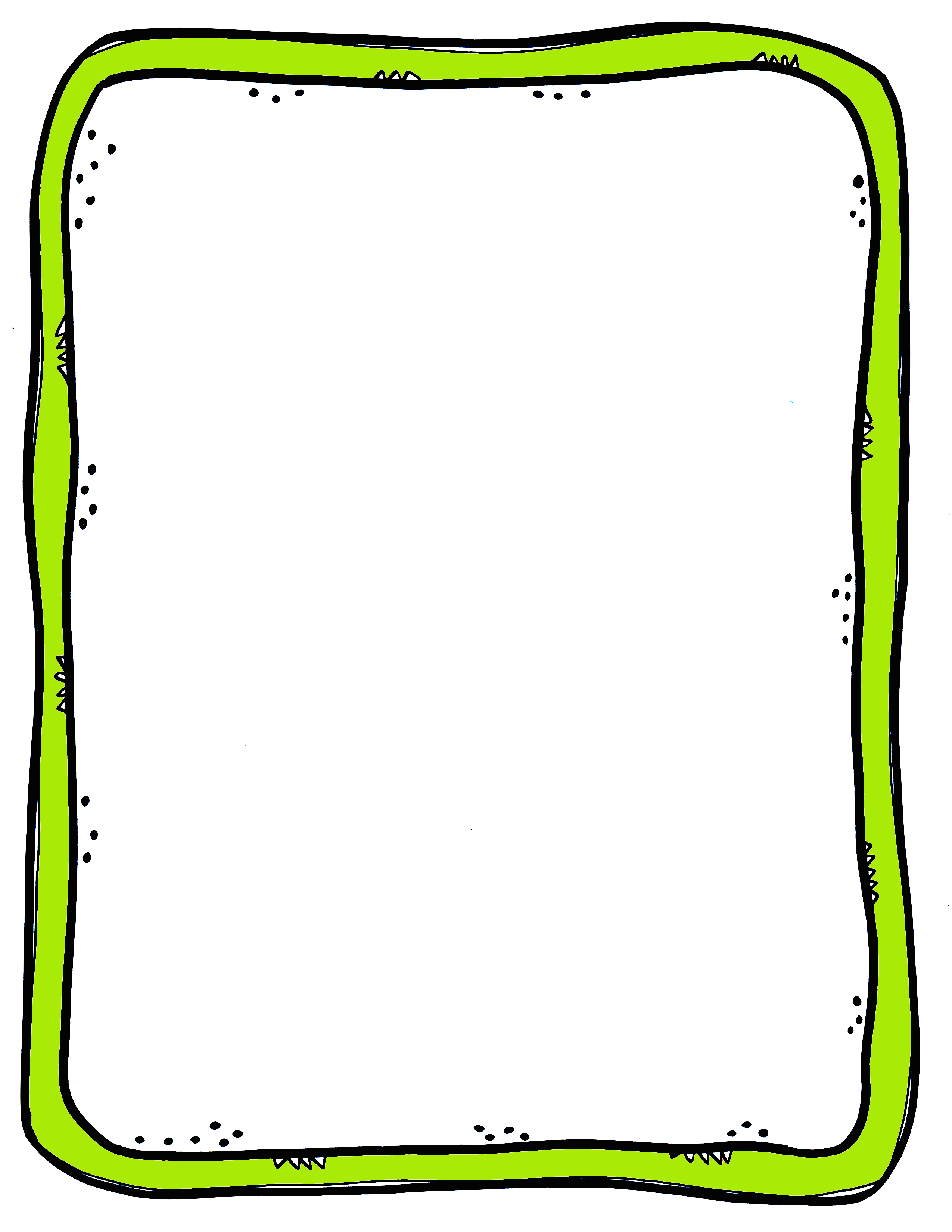 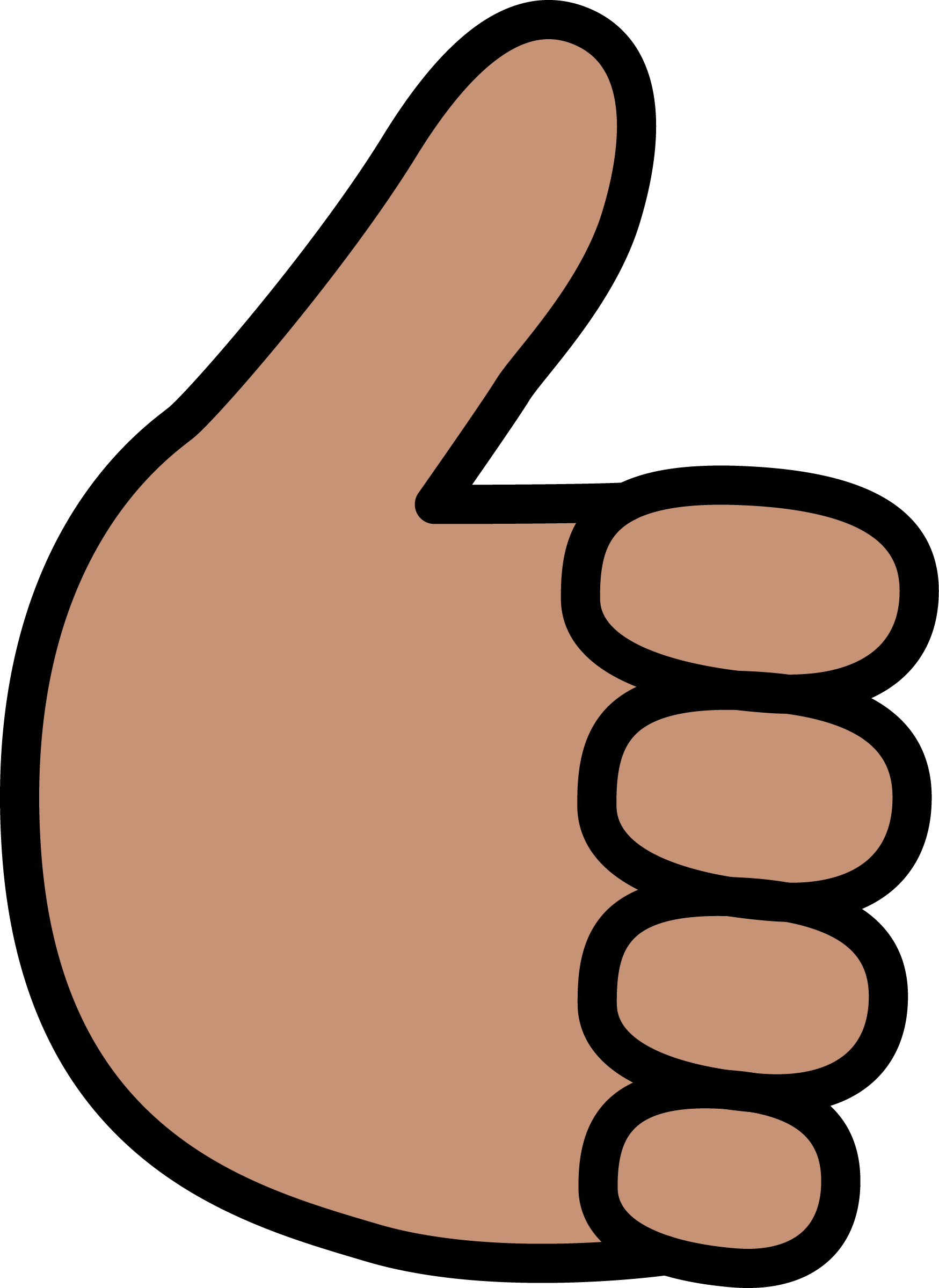 I am ready and steady.
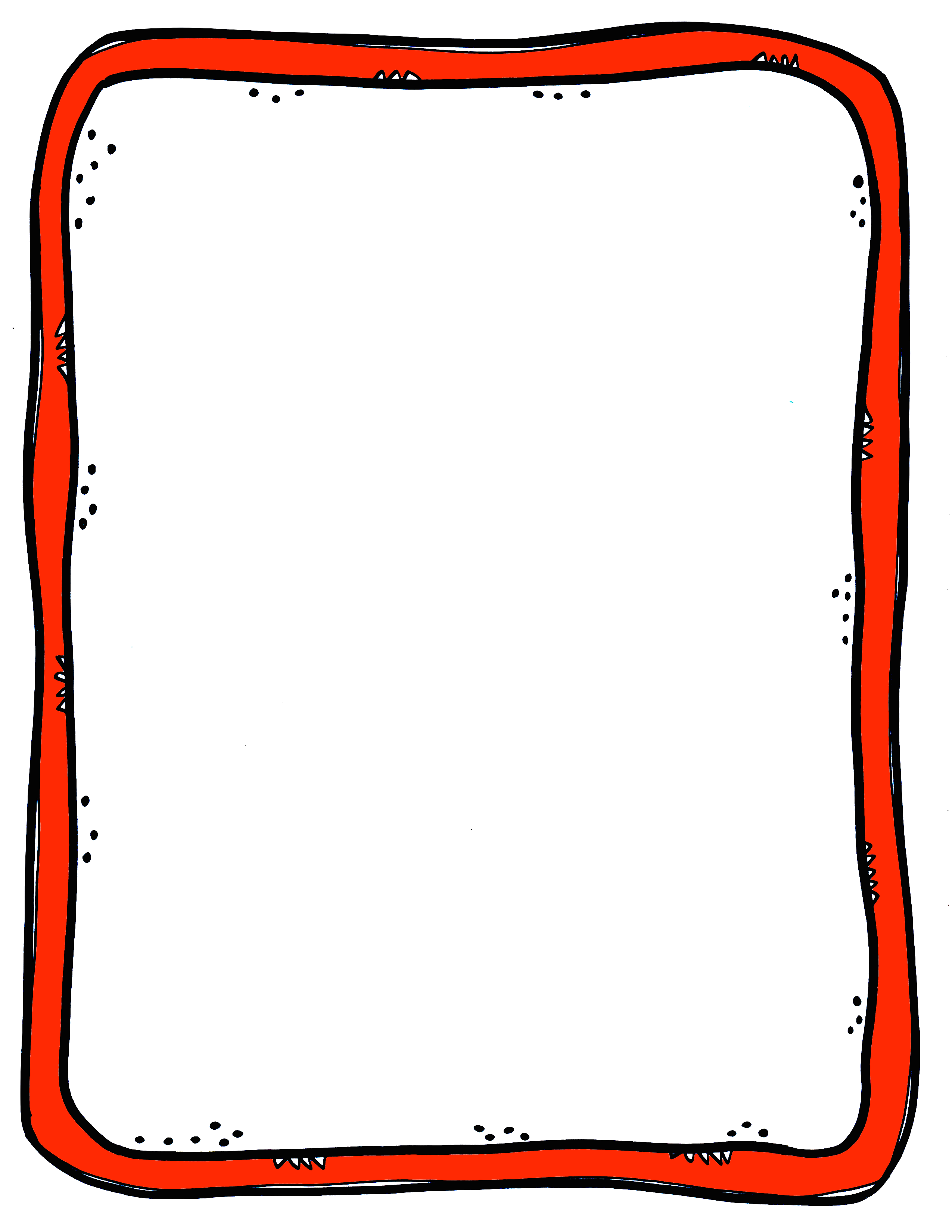 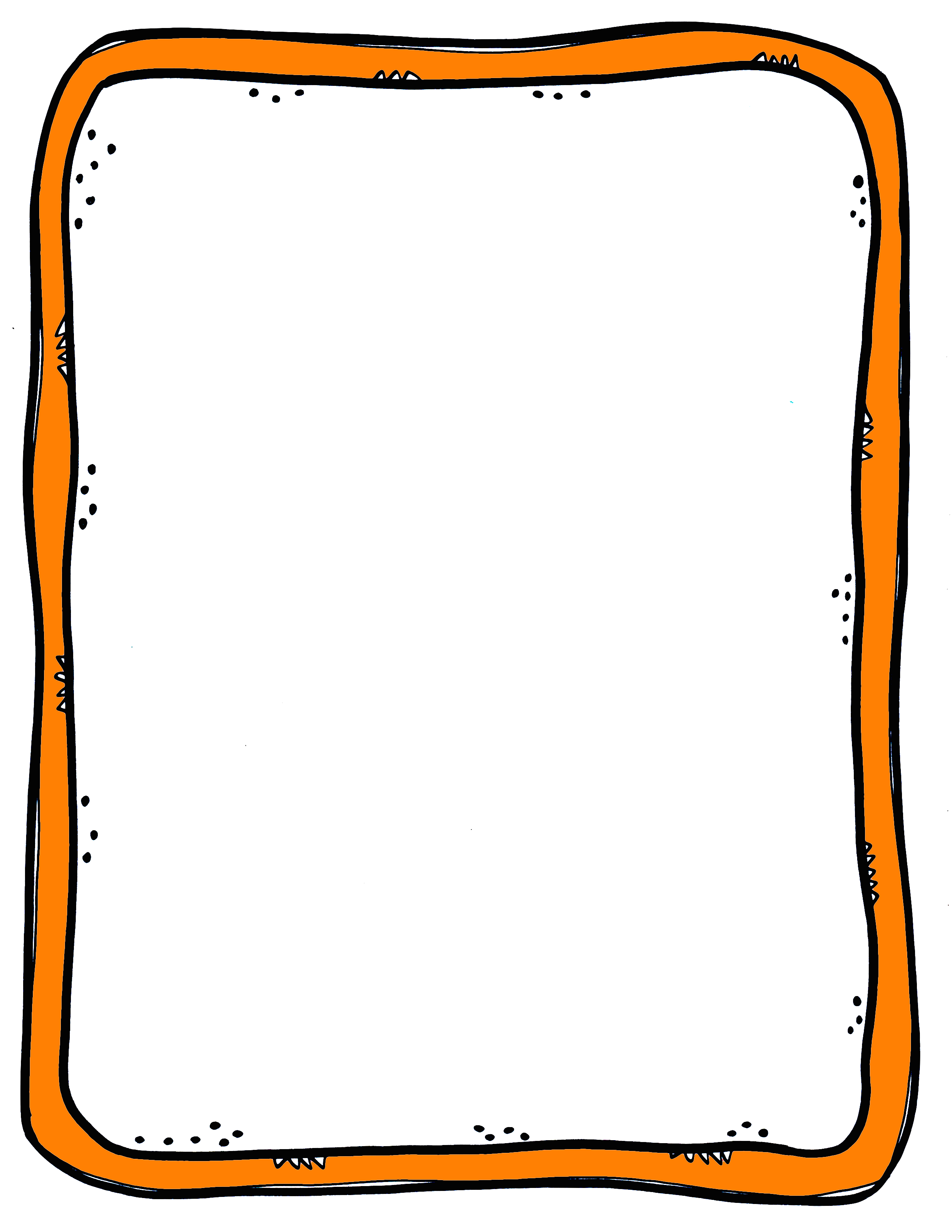 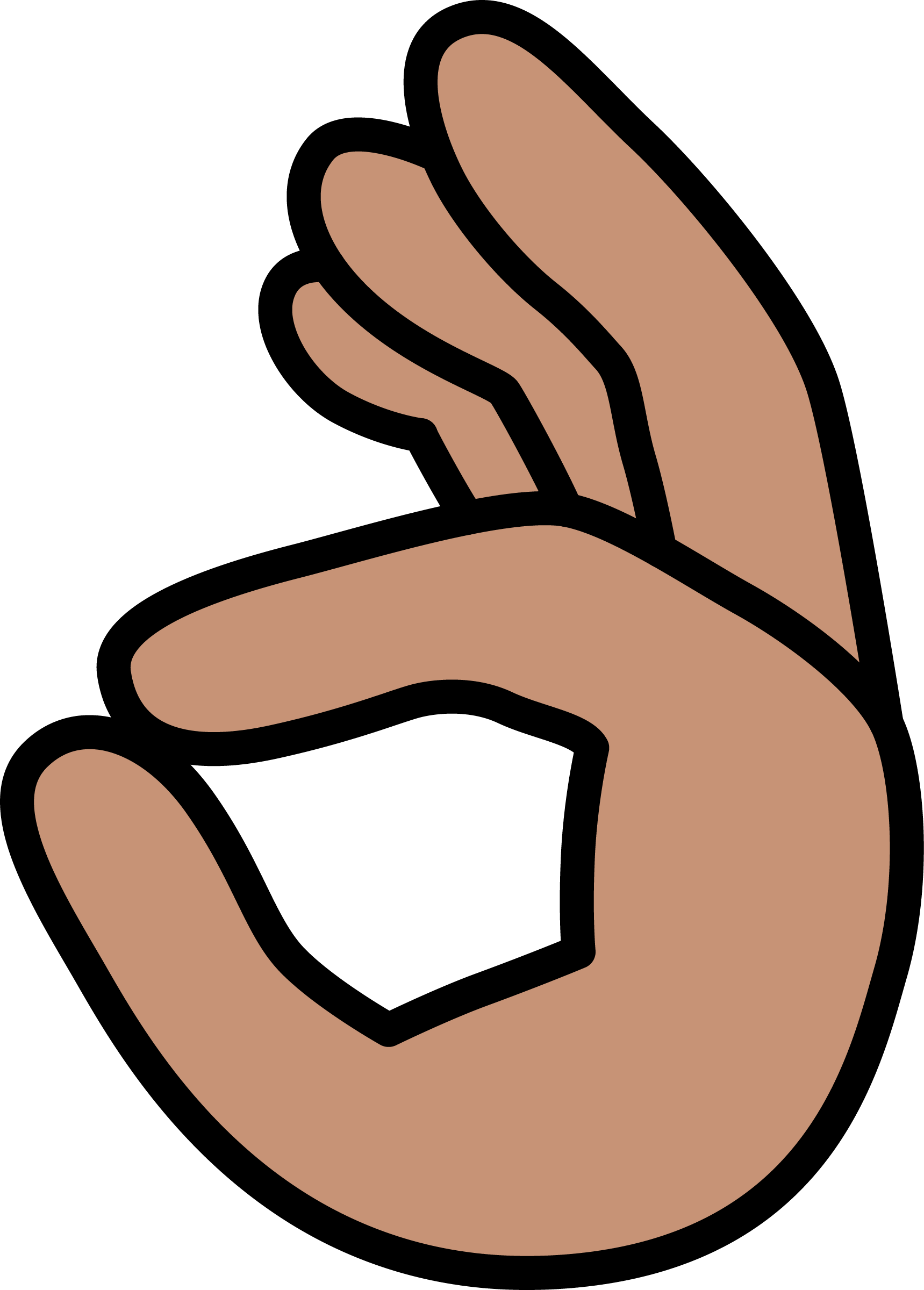 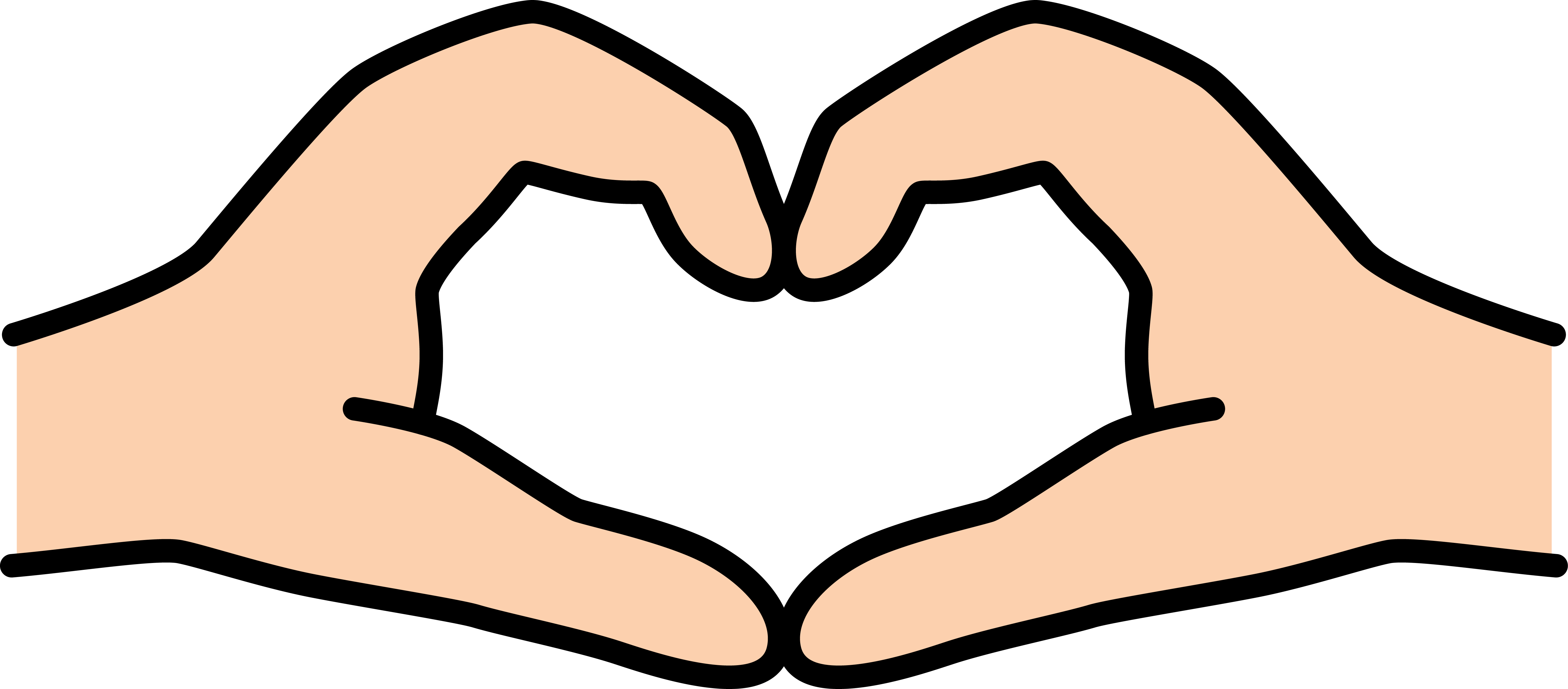 I am loved.
I am OK.
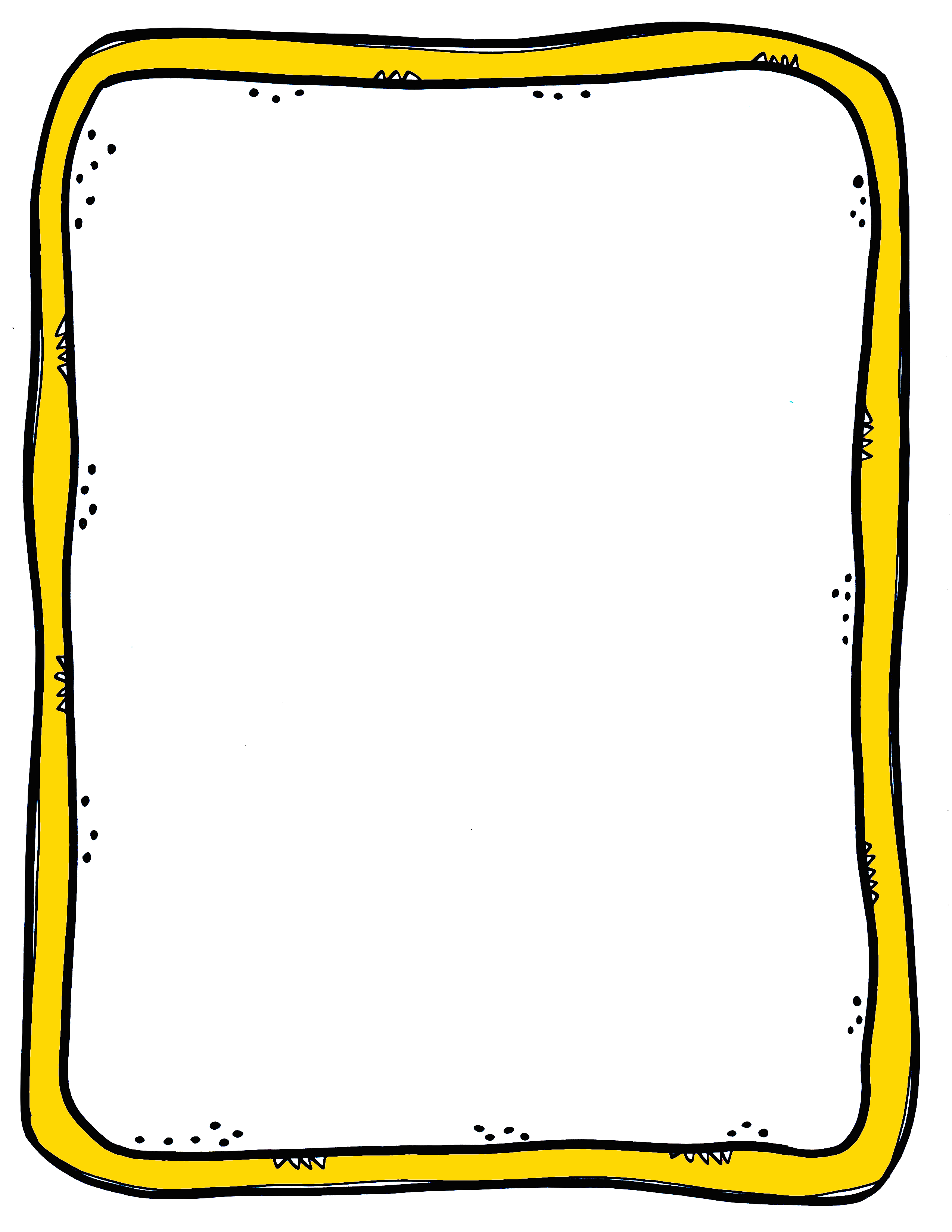 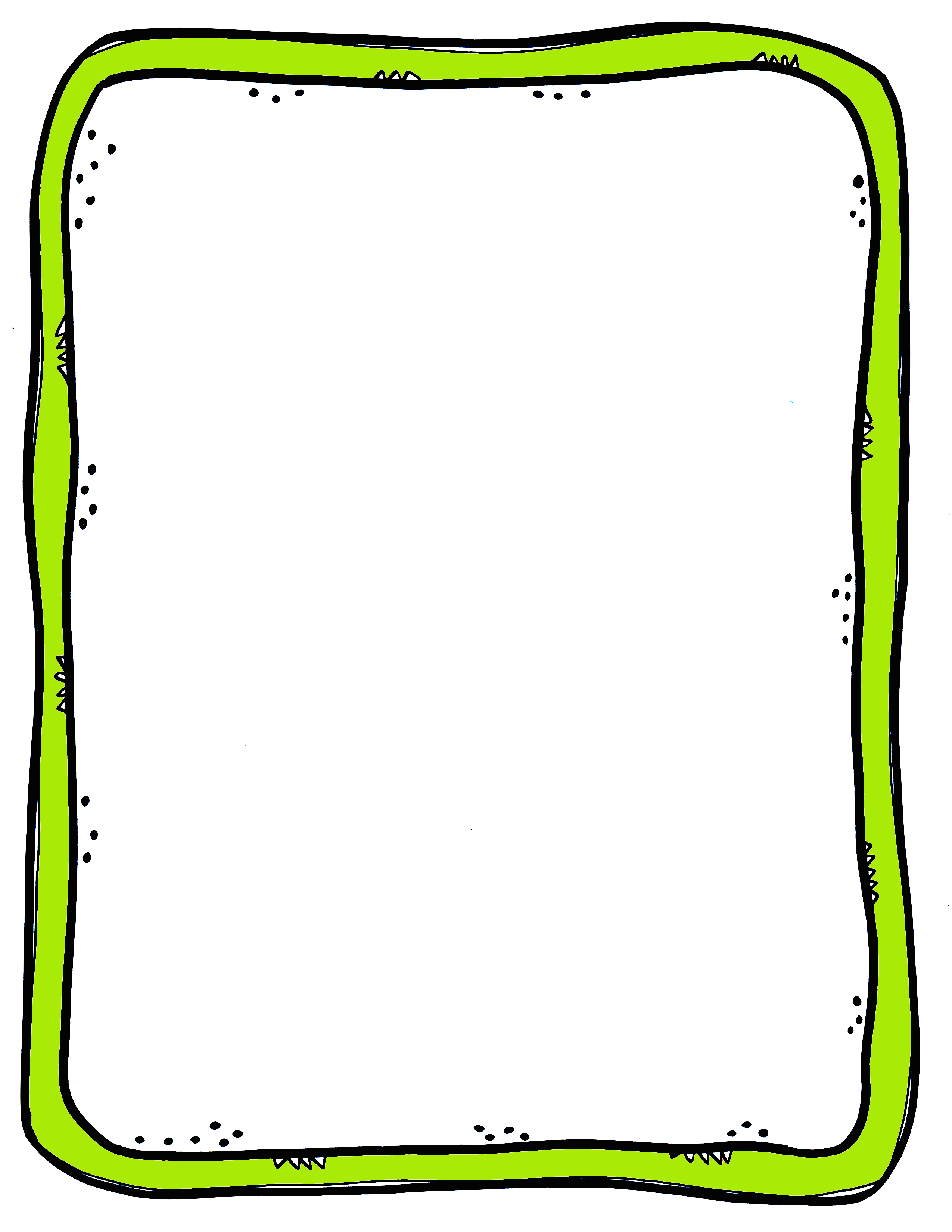 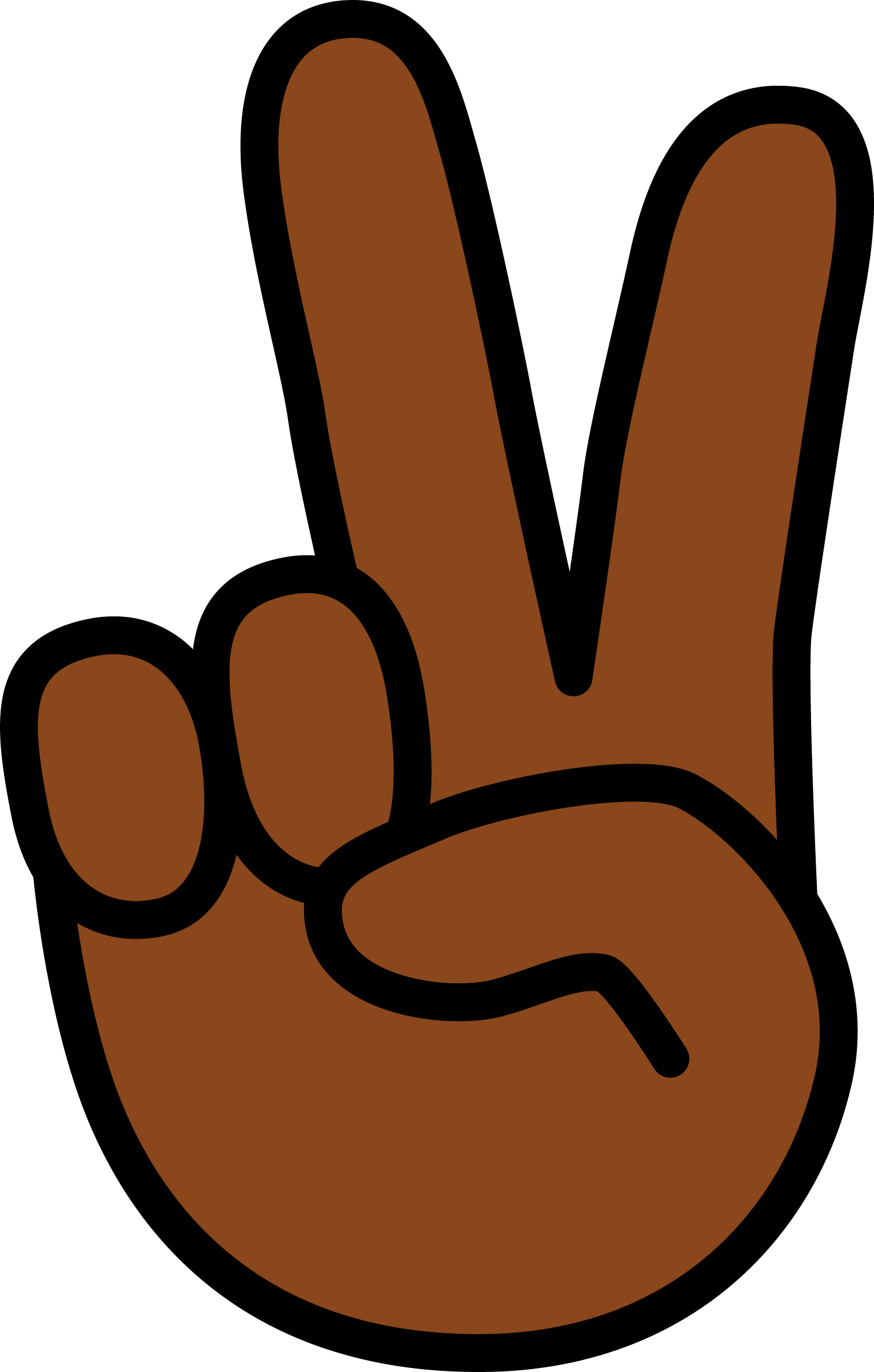 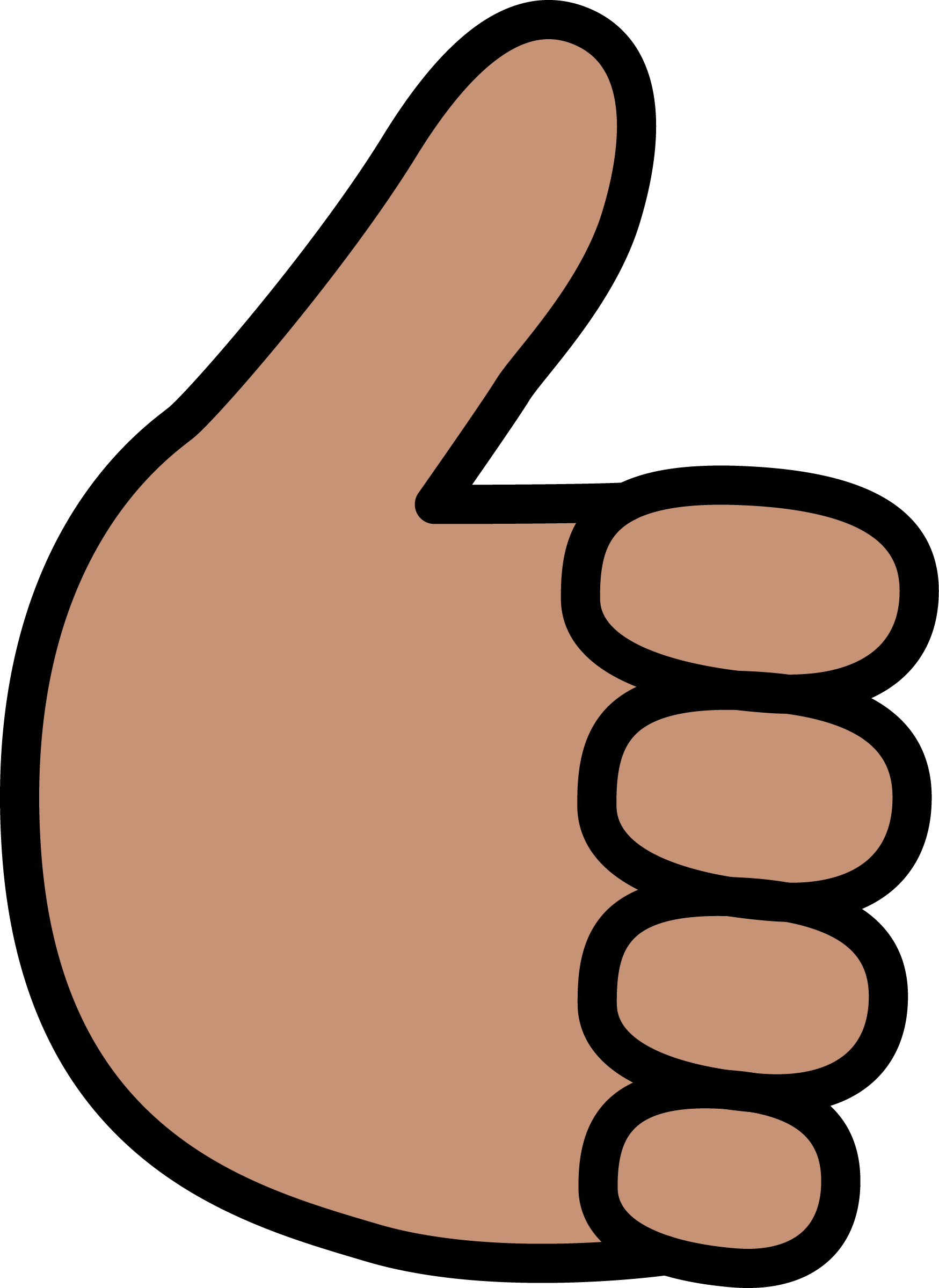 I am ready and steady.
I am peaceful.